স্বাগতম
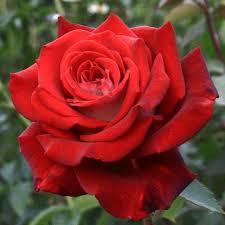 পরিচিতি:
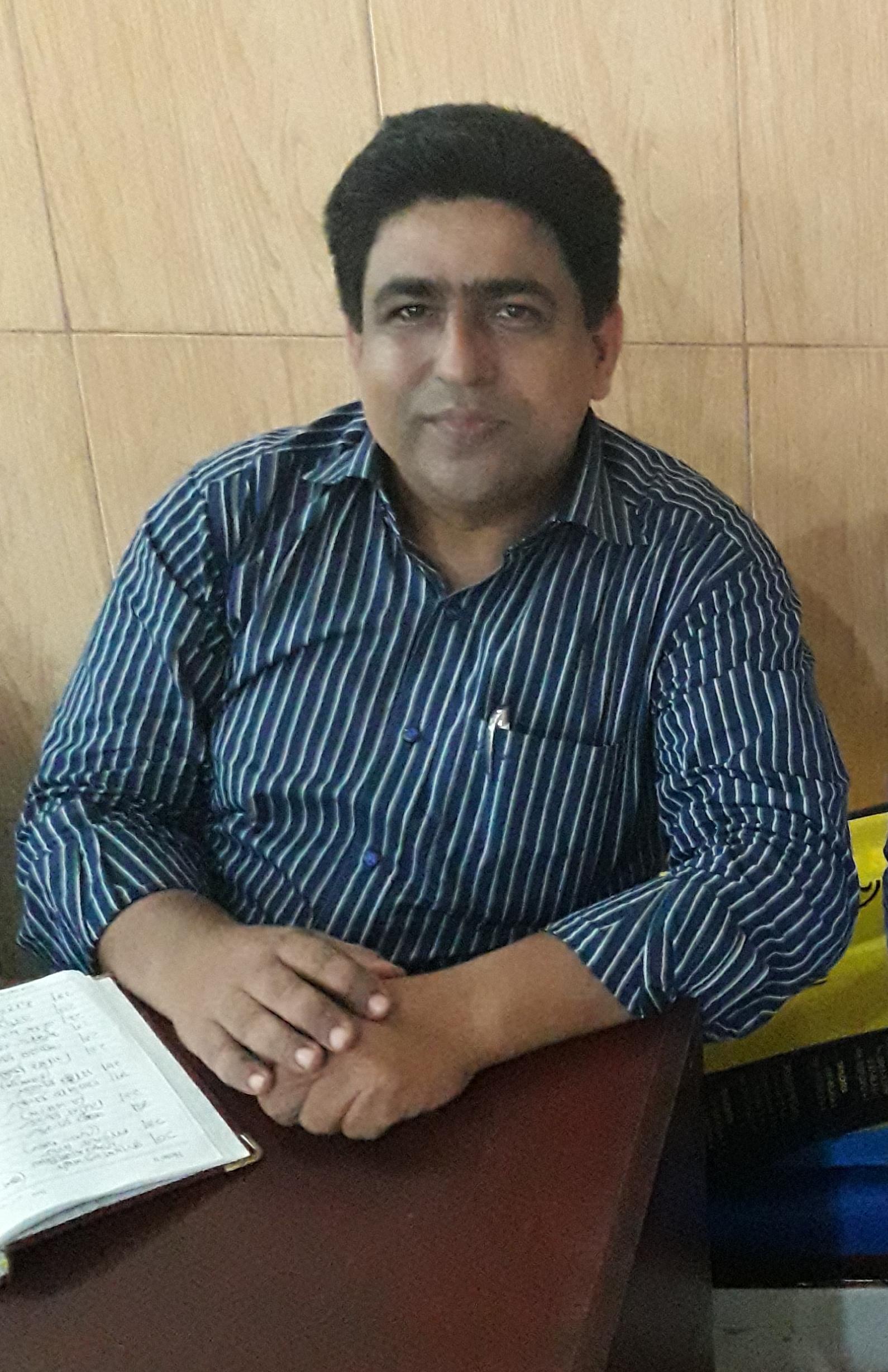 নাম: নবেন্দু বিকাশ চক্রবর্তী                                                                            প্রভাষক আই সি টি                                                                               তৈয়বুন্নেছাখানম সরকারি কলেজ, জুড়ি।                                                 মোবাইল নং:০১৭১৬৩৮৭০৭৯।
পাঠ পরিচিতি:
শ্রেণী: দ্বাদশ                                                                              বিষয়:তথ্য ও যোগাযোগ প্রযুক্তি                                                      অধ্যায় :৬ষ্ঠ( ডেটাবেজ ম্যানেজমেন্ট সিস্টেম)
এসো  ছবিগুলো দেখি এবং চিন্তা করে বলি।
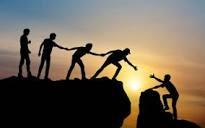 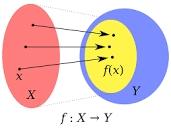 আজকের পাঠের বিষয়:ডেটাবেজ রিলেশন
পাঠ শেষে শিক্ষার্থীরা   -                                                                ১.ডেটাবেজ রিলেশন কি তা বলতে পারবে।                                 ২.একাধিক ডেটা টেবিলের মধ্যে রিলেশন তৈরি করতে পারবে। ৩.রিলেশনশিপের প্রকারভেদ ব্যাখ্যা করতে পারবে।
ডেটাবেজ রিলেশন:একটি ডেটা টেবিলের ডেটার সাথে অন্য এক বা একাধিক ডেটা টেবিলের ডেটার সম্পর্ককে ডেটবেজ রিলেশন বলে।
রিলেশনশিপের প্রকারভেদ:                                                                      ১.One to One রিলেশন                                                                             ২.One to Many রিলেশন                                                                      ৩.Many to One রিলেশন                                                                      ৪.Many to Many রিলেশন।
One to One  রিলেশন: যখন কোন ডেটা টেবিলের একটি রেকর্ডের সাথে অন্য ডেটা টেবিলের একটি রেকর্ডের সম্পর্ক থাকে তখন তাকে One to One রিলেশন বলে।
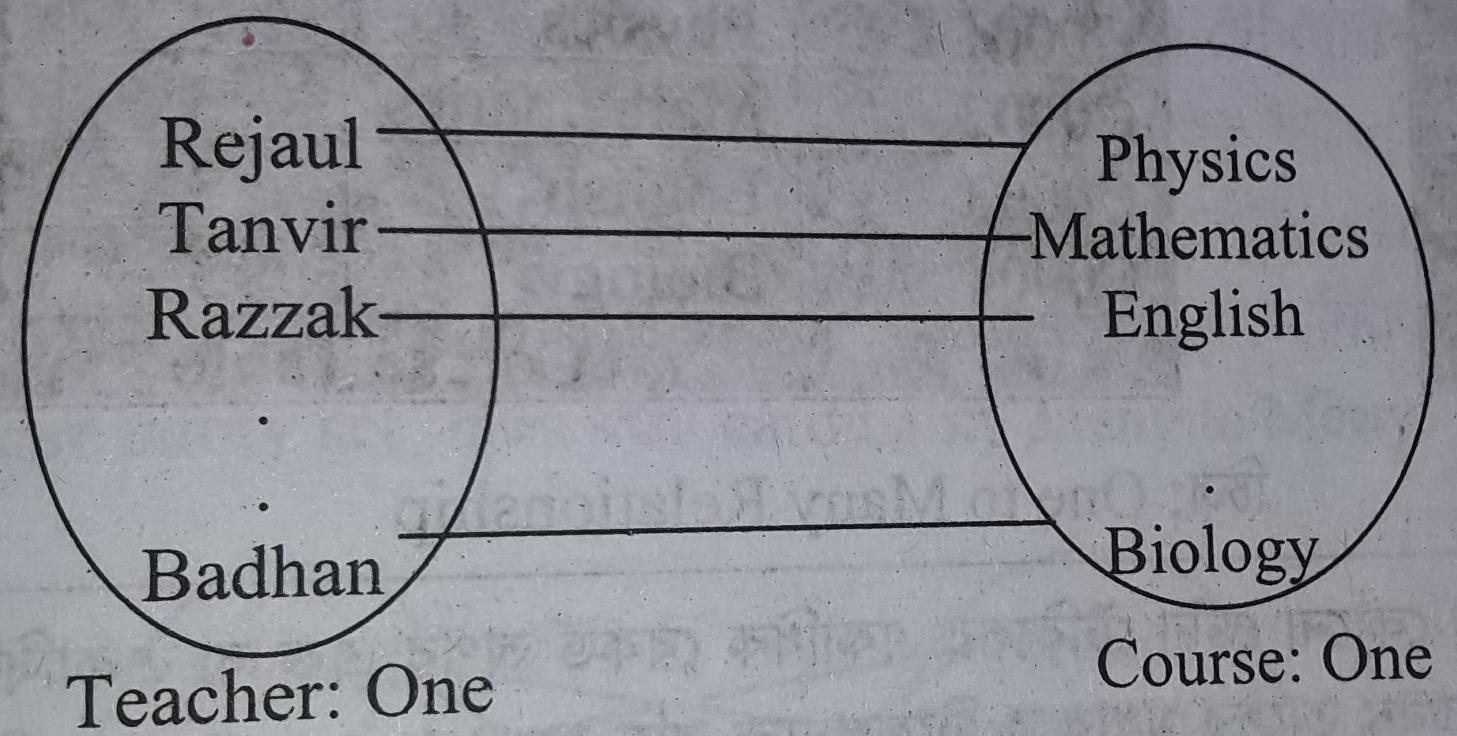 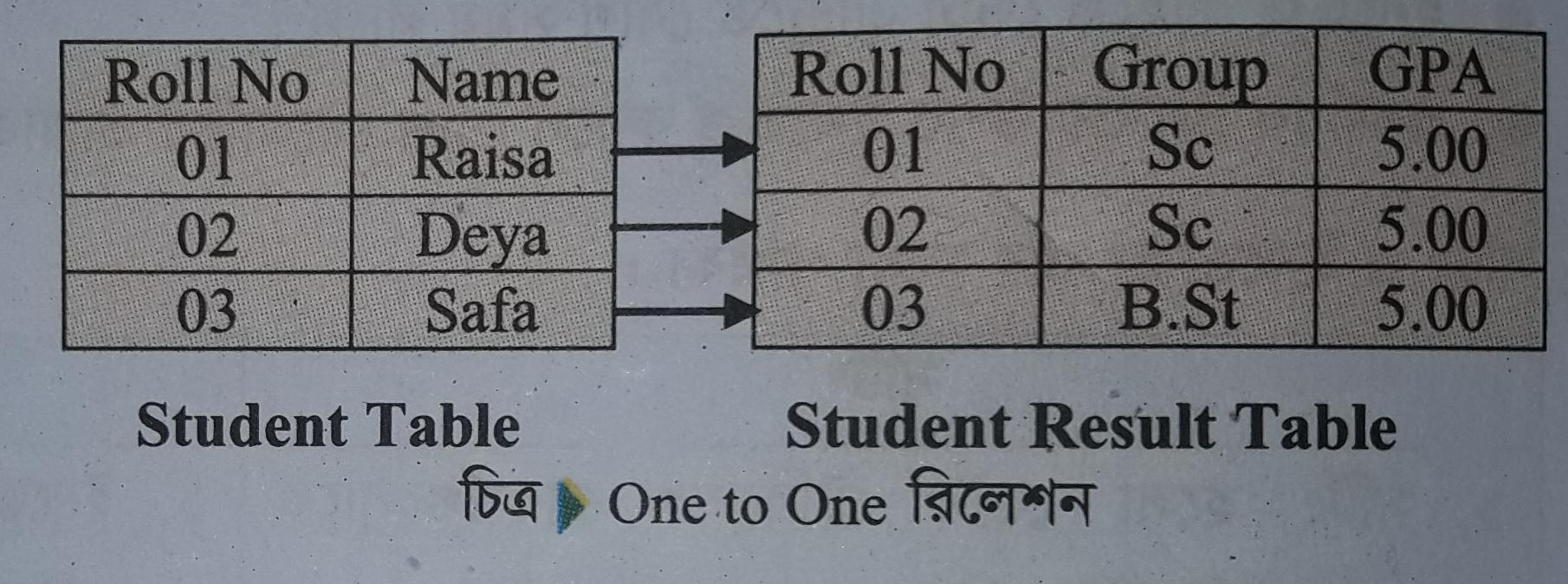 One to Many রিলেশন:যখন কোন ডেটা টেবিলের একটি রেকর্ডের সাথে অন্য ডেটা টেবিলের একাধিক রেকর্ডের সম্পর্ক থাকে তখন তাকে One to Many রিলেশন বলে।
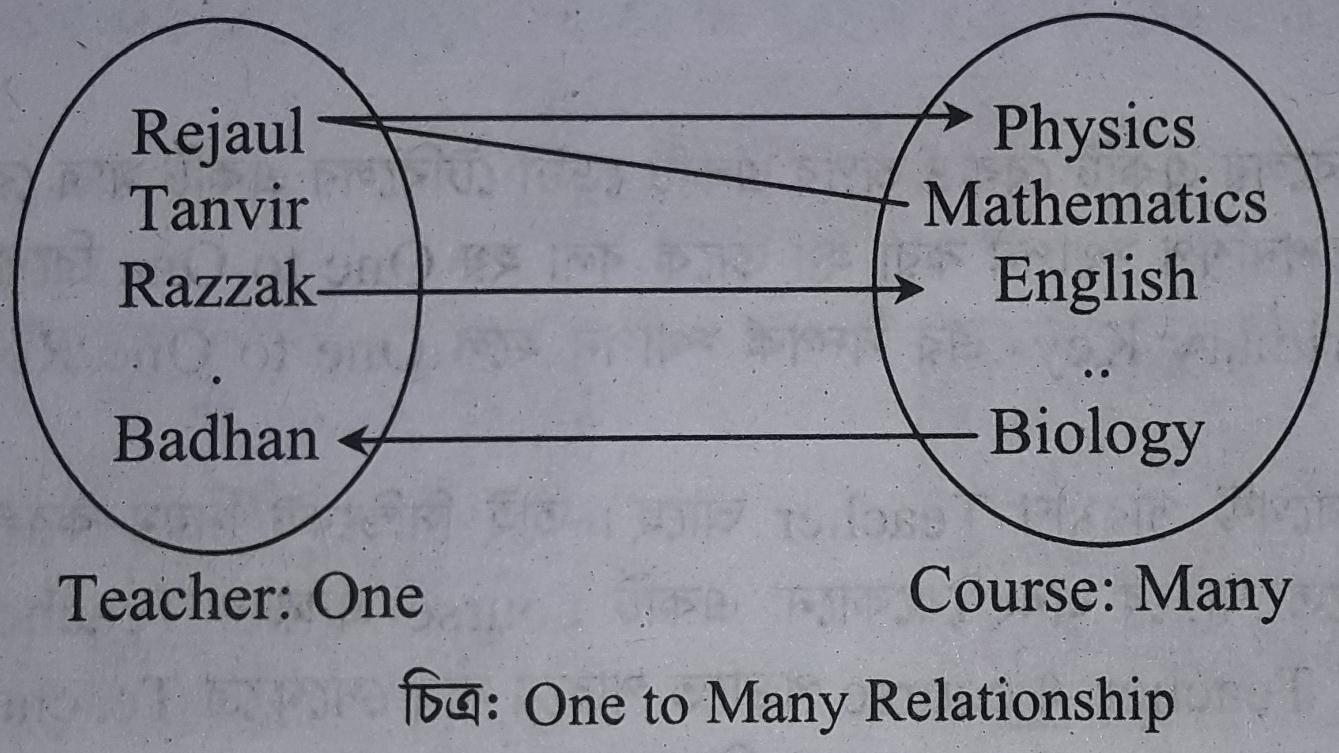 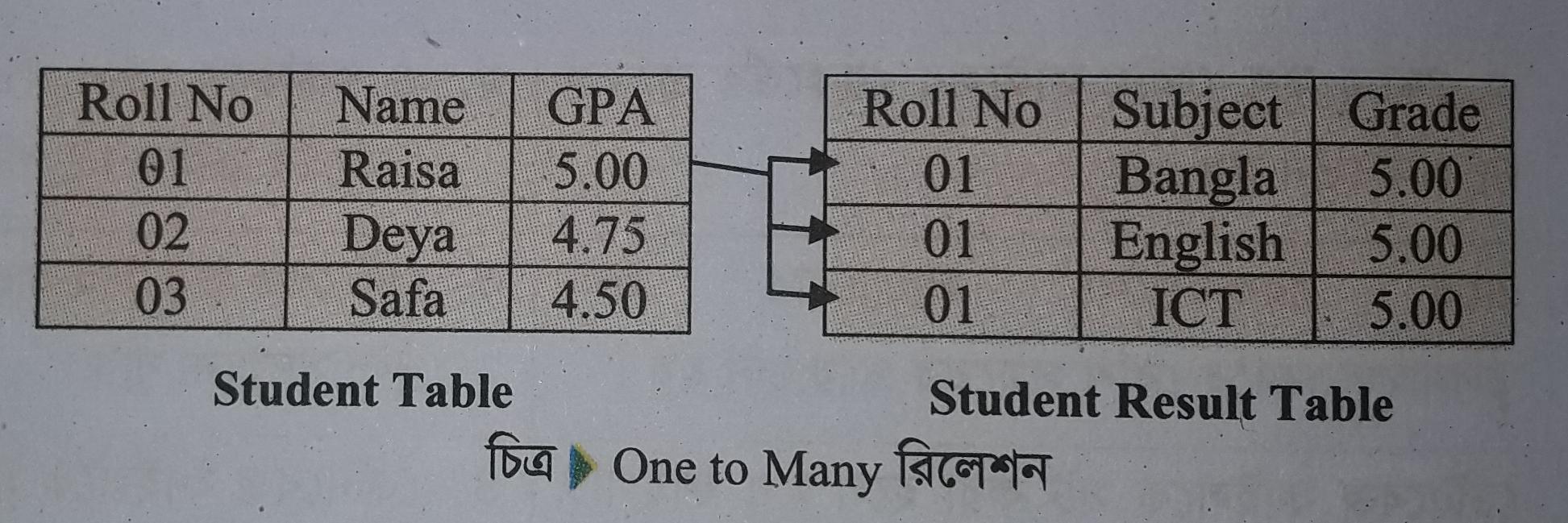 Many to One রিলেশন: যখন একটি ডেটা টেবিলের একাধিক রেকর্ডের সাথে অন্য ডেটা টেবিলের একটি রেকর্ডের সম্পর্ক থাকে তখন তাকে Many to One রিলেশন বলে।
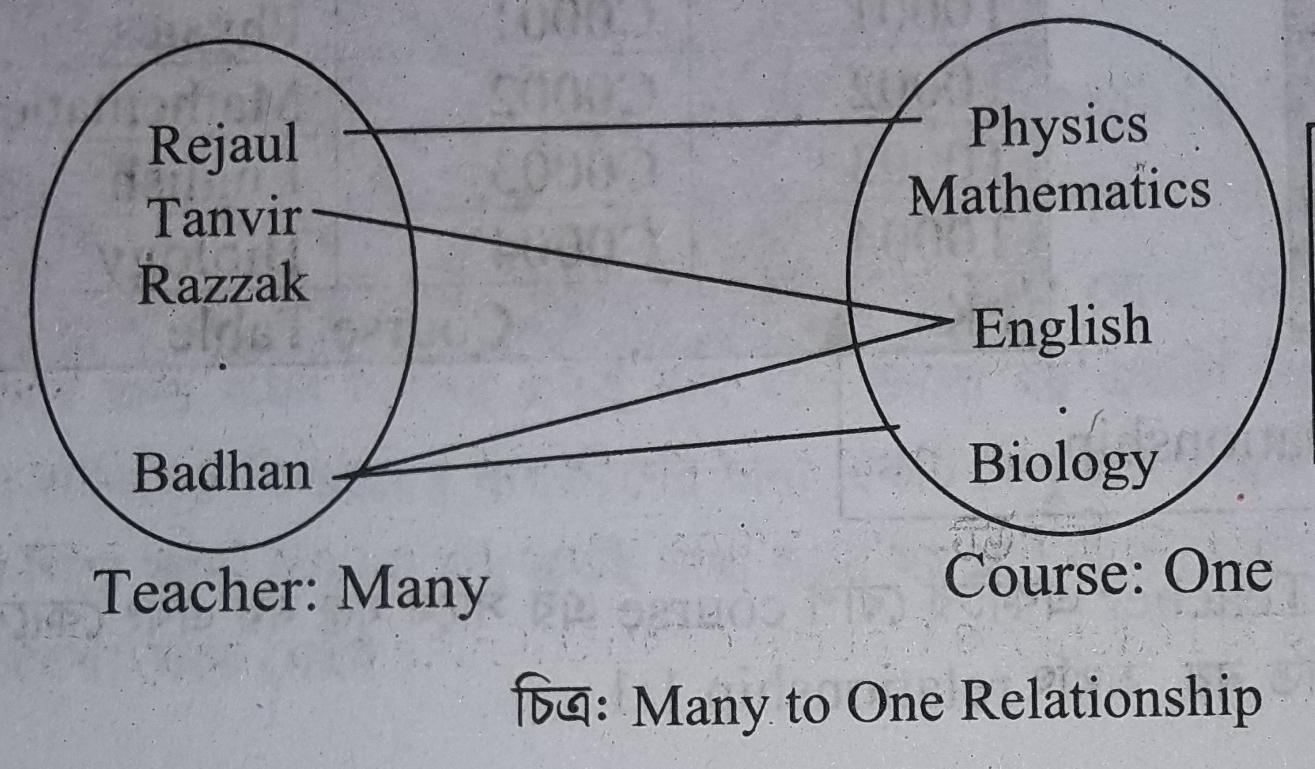 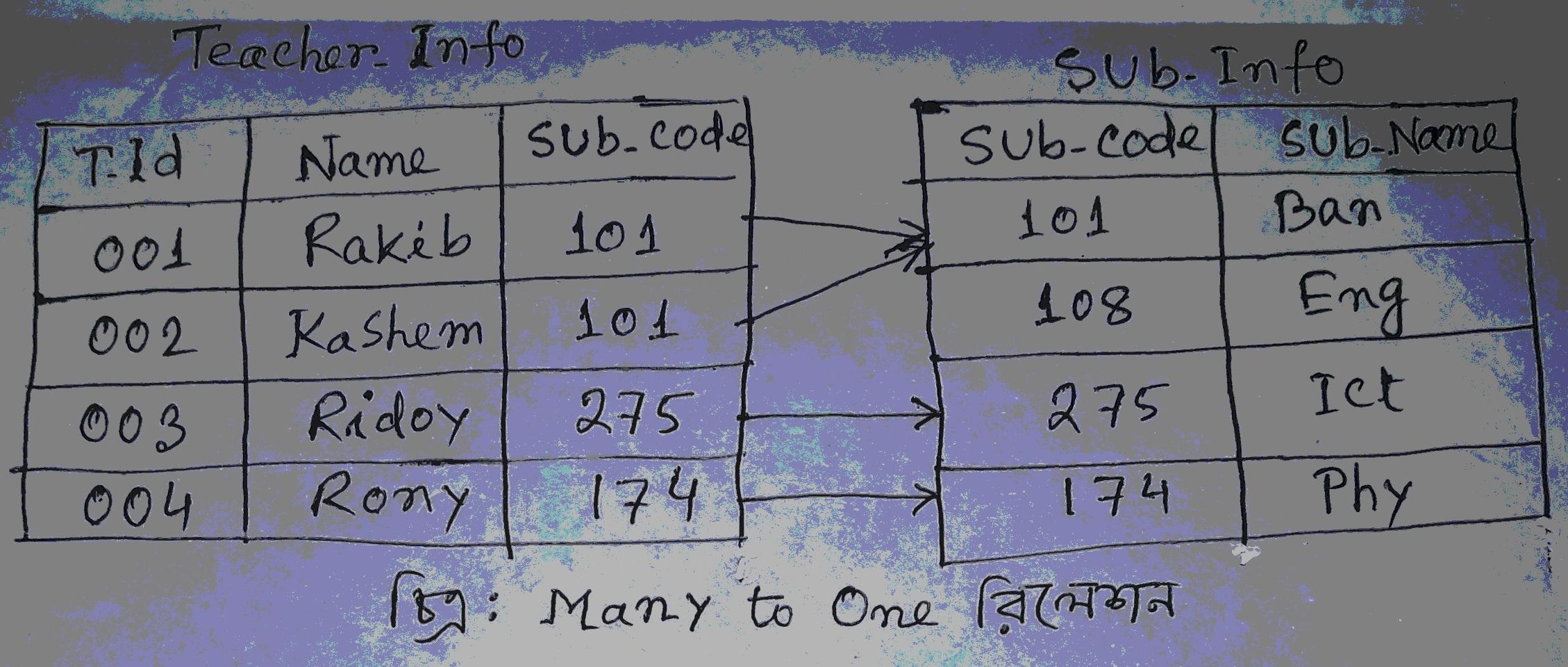 Many to Many রিলেশন: যখন একটি ডেটা টেবিলের একাধিক রেকর্ডের সাথে অন্য টেবিলের একাধিক রেকর্ডের সম্পর্ক থাকে তখন তাকে Many to Many রিলেশন বলে।
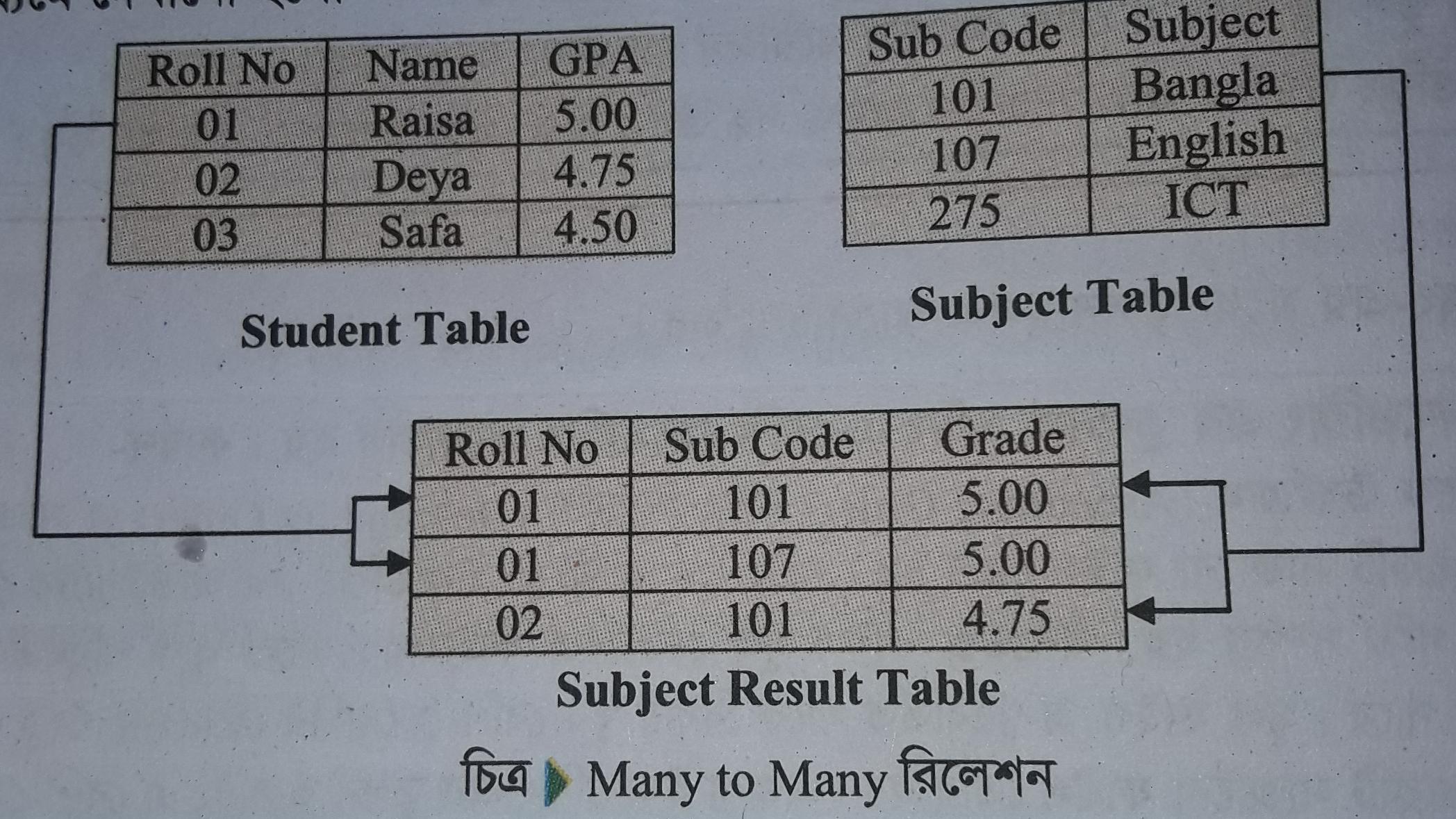 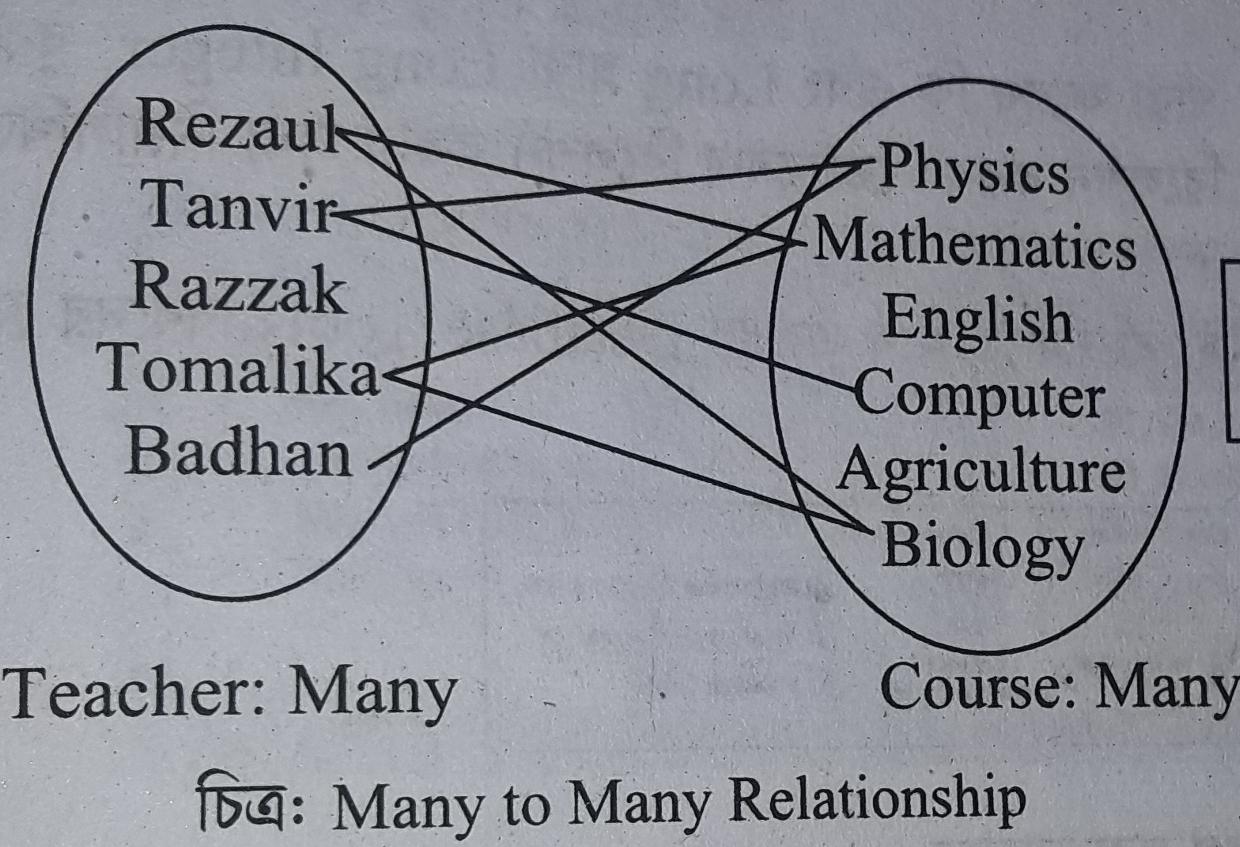 একক কাজ:
১.রিলেশনশিপ বলতে কি বুঝ?                                                ২.One to One রিলেশন ব্যাখ্যা কর।
দুটি ডেটাবেজের মধ্যে রিলেশন তৈরির শর্ত:
১. রিলেশন ডেটা টেবিলে একটি কমন ফিল্ড থাকবে।                              ২.একটি ফিল্ডকে প্রাইমারী ফিল্ড হিসেবে চিহ্নিত করতে হবে।             ৩.রিলেশন করার জন্য ফাইল দুটিকে একই সাথে খোলা রাখতে হবে।
বাড়ির কাজ:
নিচের টেবিল দুটির মধ্যে কি ধরনের রিলেশন স্থাপন সম্ভব-ব্যাখ্যা কর?
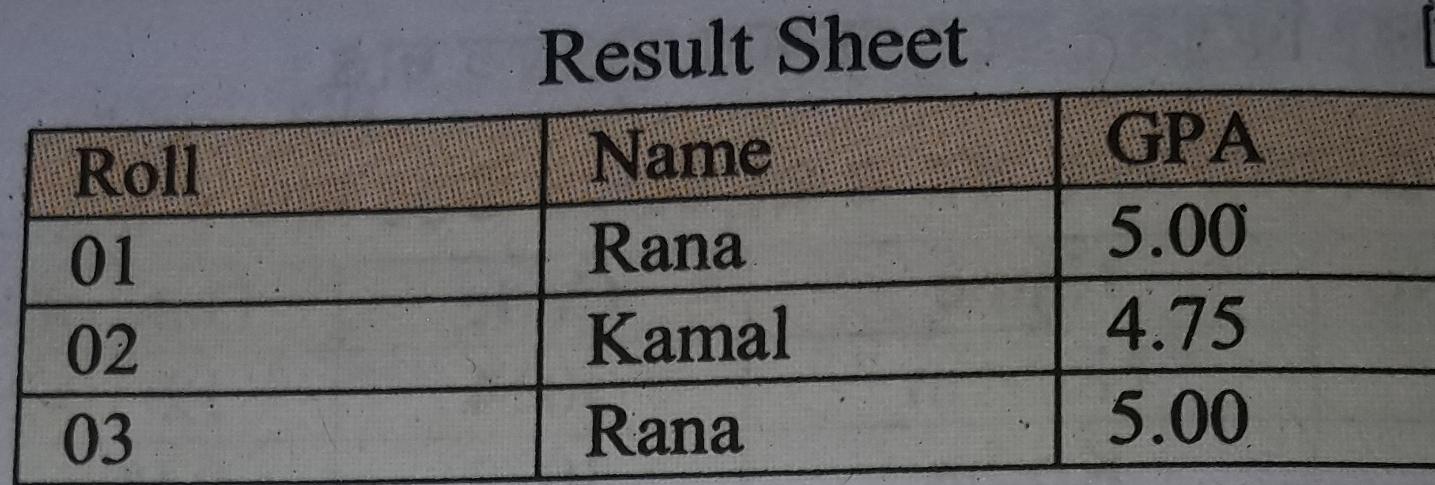 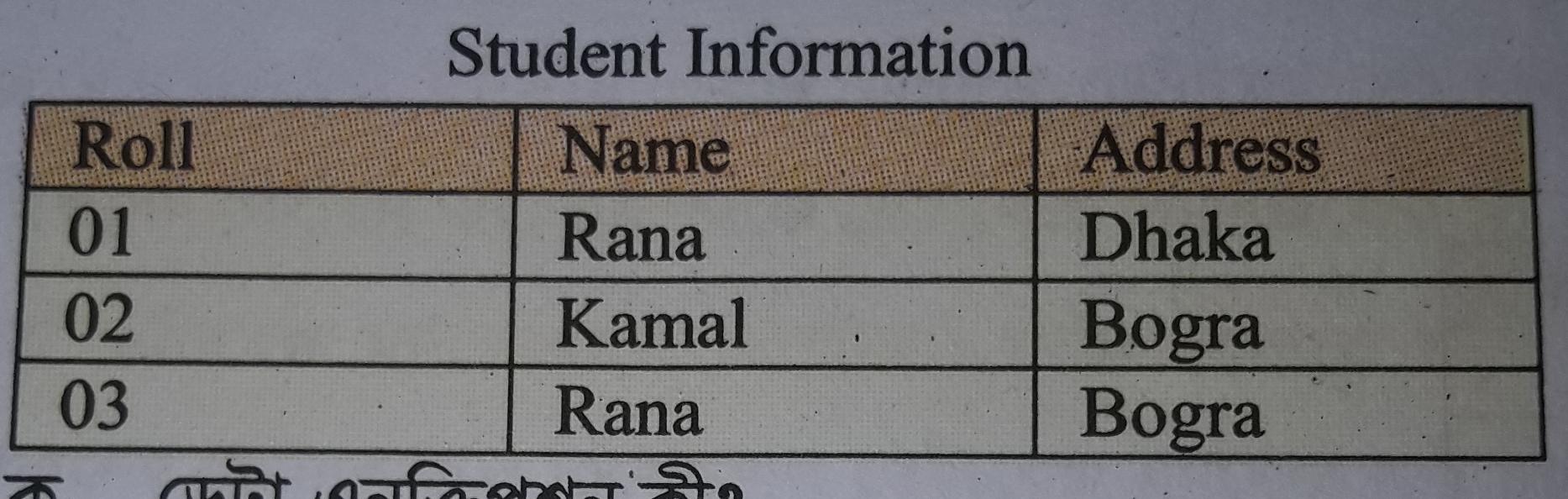 ধন্যবাদ